$?$?$?
YOUR 2017 CDBGGrant Award &Financial Management
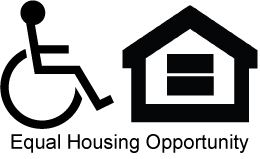 October 4, 2017
Cindi Bernhardt
GRANT AWARD PACKAGE
1. Statement of CDBG Award
2. Budget Summary 
3. General & Special Conditions
4. Statement of Revisions
5. Authorized Signature Card
6. VENDOR MANAGEMENT BANK ACCOUNT  	 Form
                          (Chapter 1)
1. STATEMENT OF CDBG AWARD
Your CONTRACT with DCA

Your unique GRANT #.  Include GRANT # on ALL forms & correspondence to DCA 

GRANT PERIOD: An Important Timeline to Keep

Sign & Return to DCA.
KEEP A COPY FOR YOUR FILES.
[Speaker Notes: First Bullet: “in accordance with the plan set forth in the application
Second Bullet: on ALL correspondences submitted to DCA
Third Bullet: If an extension is needed, request in advance of the grant expiration.]
2. BUDGET SUMMARY
Your Official Budget

Use THIS budget (not application’s) to create your ledger, accounting records

Local match/leverage is listed at bottom; keep documentation of it – it will be monitored

DO NOT SIGN & RETURN this form w/award pckg
3a. GENERAL CONDITIONS
For ALL CDBG awards

Includes standard, mandatory CDBG compliance responsibilities (Environmental, Section 3, Conflict of Interest, etc.)

Must be signed & returned in award package
[Speaker Notes: Second  bullet: this goes back to that contract idea: by signing, you are agreeing to these General Conditions.]
3b. SPECIAL CONDITIONS
Specific to each CDBG Award

Elected Official’s Signature = “I agree to clear these conditions ASAP.” (See General Conditions)

Not cleared until you receive a “Grant Adjustment Notice” (no clearance, no $$$)

Must be signed & returned in award package
[Speaker Notes: First Bullet: you may not have any SC’s]
4. STATEMENT OF REVISIONS
Your Statement of Award might say, “This award is subject to revisions” →

Changes to proposal were made (usually budget)

Review thoroughly, sign & return with award package
6a. AUTHORIZED SIGNATURE CARD
Local authorization to sign & submit draws


Gives option of 1 or 2 signatures on draws


At least one local government signature is required (employee or official)
6b. AUTHORIZED SIGNATURE CARD
DCA requires TWO signatures on Signature Card if either…



Elected official authorizes him/herself on draw downs, or


Grant administrator signs
[Speaker Notes: It’s important to keep copies of the entire signed grant award package!]
7. Vendor Management Bank Account                  	Form
Draw-Down funds deposited electronically to your CDBG bank account


Must be signed & returned with award package

Attach a Void Check or an approved Bank Letter (see Appendix 1, item #2 and #39
New form dated June 22, 2017
Civil Rights Form
SAM Form
 (Both are now part of the Application Process)
YOUR CDBG BANK ACCOUNT
Separate, non-interest bearing bank account for each CDBG award
Account is for CDBG $$$ ONLY (no match or any other project funds!!!!!!!!)
Tips:
Check with bank for minimum balance; if local $ is used to open, it can be reimbursed later
CDBG will not pay insufficient fund charges
CDBG funds-on-hand for over three-business days should be limited to $5,000 or less.  If more than $5,000….you must send it back to DCA.
[Speaker Notes: *except, of course, when you draw down funds.  Drawn down funds should leave account within 3 days of arrival]
IMPORTANT REMINDERS
Keep copies of your entire award package

Sign & Return Award Package within 30 days of award

Remember: No Signed Award Package = No $$$
[Speaker Notes: *Not the budget summary]
FINANCIAL MANAGEMENT
Financial Management
“…financial records should be established & maintained in such a manner as to facilitate the reporting and monitoring of expenditures and obligations by activity.”
	--Ch. 3, Financial Management & Administration

Bottom Line:
You need a good ledger and financial filing system for your project – please review Chapter 3 carefully.
You will be monitored for Financial Management
[Speaker Notes: What will you need when we monitor you for FM?  Bank Statements.  QR’s.  Drawdown files and accompanying invoices.  All match/leverage source & use documentation.]
You cannot Draw Down funds until you…
Complete and submit grant award package to DCA

Clear your special conditions through GAN’s

Receive DCA environmental clearance for non-exempt activities

…are caught up on Quarterly Reports

Verify required cash match/leverage (for final draw down)
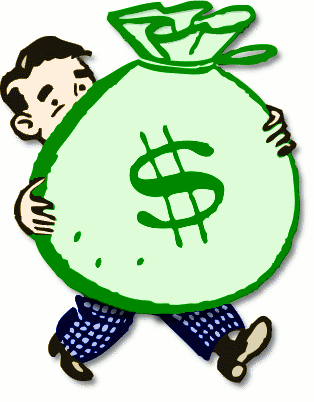 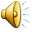 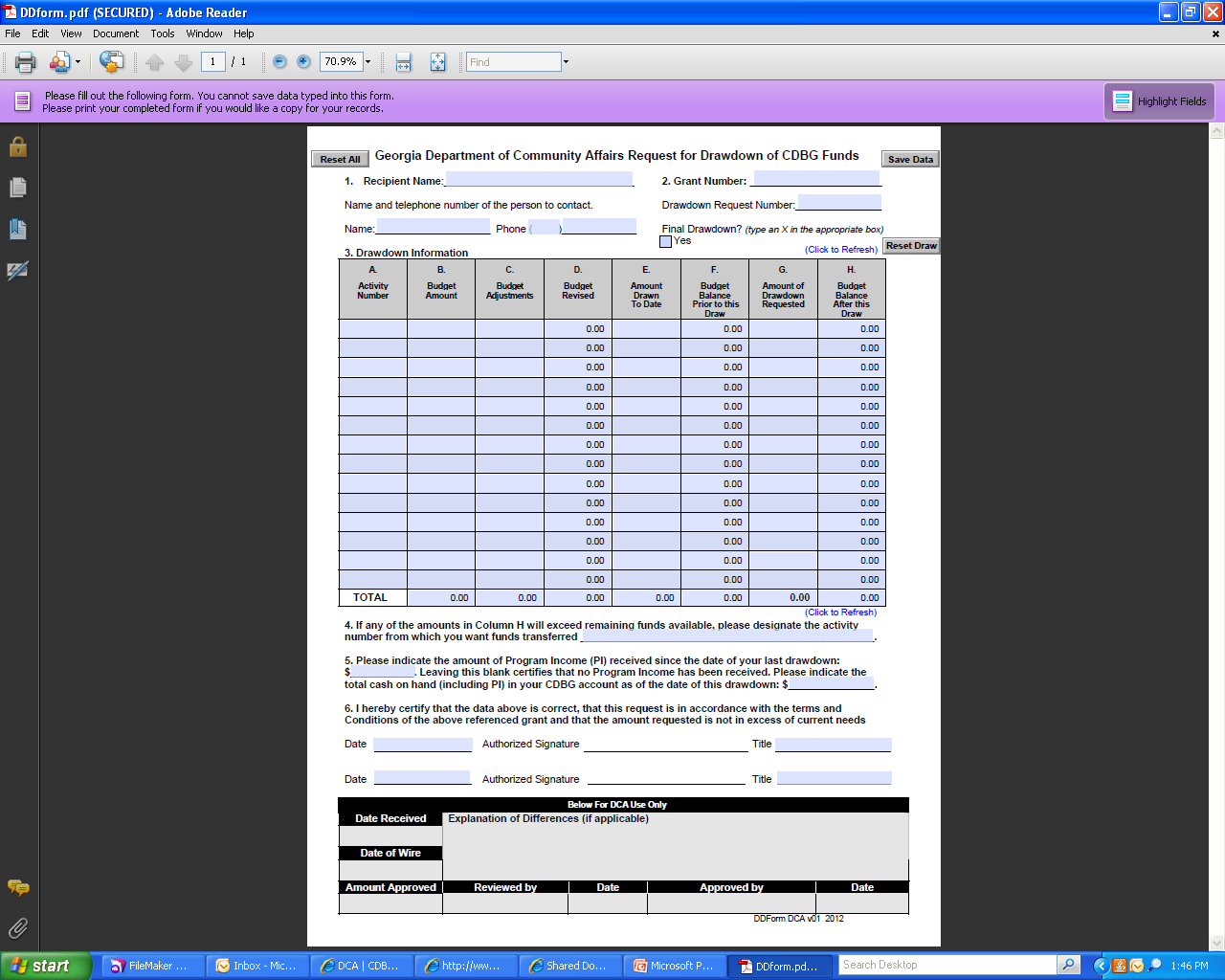 4. If any of the amounts in Column H will exceed remaining funds available, please designate the activity number from which you want funds transferred.
____________________.
Draw-Downs
DCA processes draws on Tuesdays & Thursdays

Time your draw-downs accordingly; “funds should be in your bank 7 days from the day DCA processes request”

Match signatures to those on Authorized Signature Card

Funds should be paid out of your account no later than 3 business days after they are deposited
E-mail Draw Down Requests
Email to:    CDBG.DRAWS@DCA.GA.GOV
Note Mailing Address for Draw Down Requests
Office of Community Development
Georgia Department of Community Affairs
60 Executive Park South, NE
Atlanta, GA 30329-2231
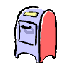